羅馬書是誰寫的？Who wrote the Book of Romans?
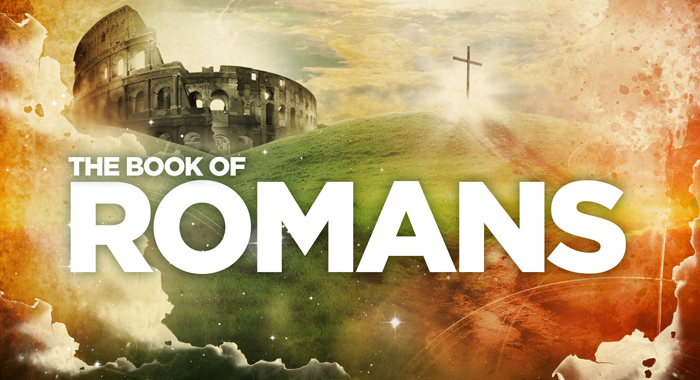 鄭昌國牧師
Speaker: Pastor Joseph Cheng
耶穌基督的僕人保羅、奉召為使徒、特派傳　神的福音.       羅馬書1：1Paul, a servant of Christ Jesus, called to be an apostle and set apart for the gospel of God-- Romans 1:1
-
逼迫者一在大馬色蒙光照
      A Persecutor- Light Shone on him in Damascus
2. 傳道人一在安提阿被差遣A preacher – Sent from Antioch
3. 宣教士一在馬其頓有呼聲A Missionary – Calling from Macedonia
4. 神學家一在哥林多見異象A Theologian –Vision in Corinth
5. 殉道士一在羅馬城還債物A Martyr- Paying debt in the city of Rome
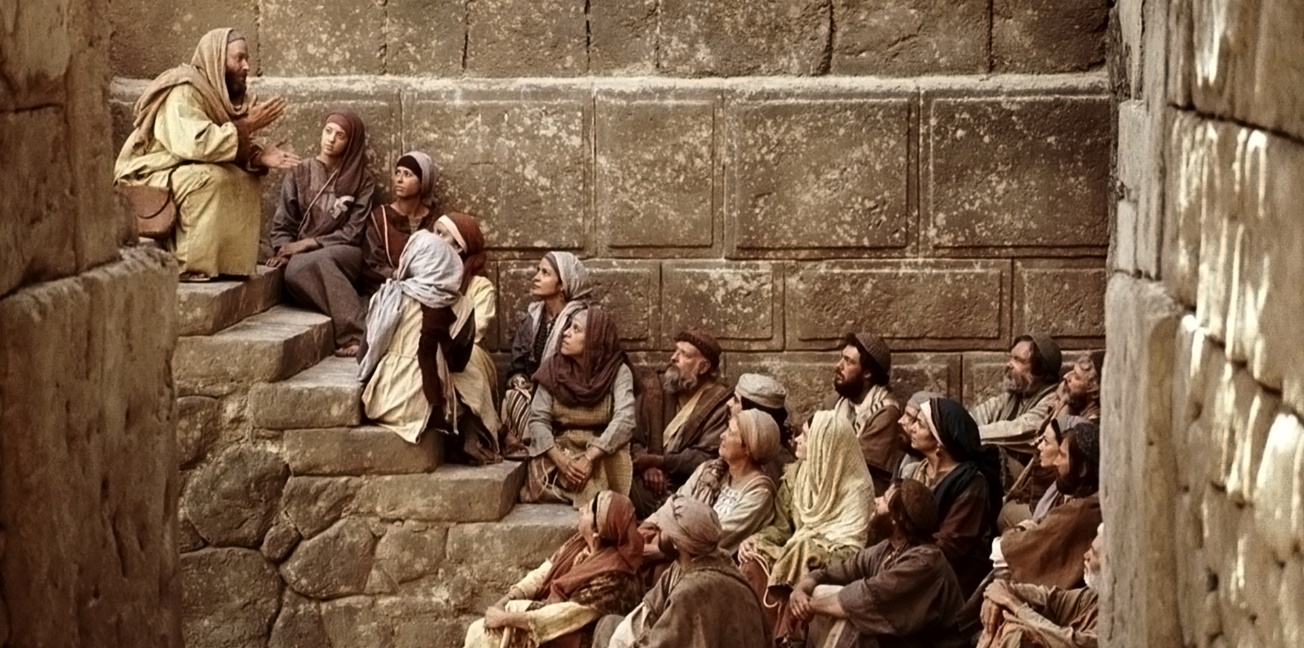 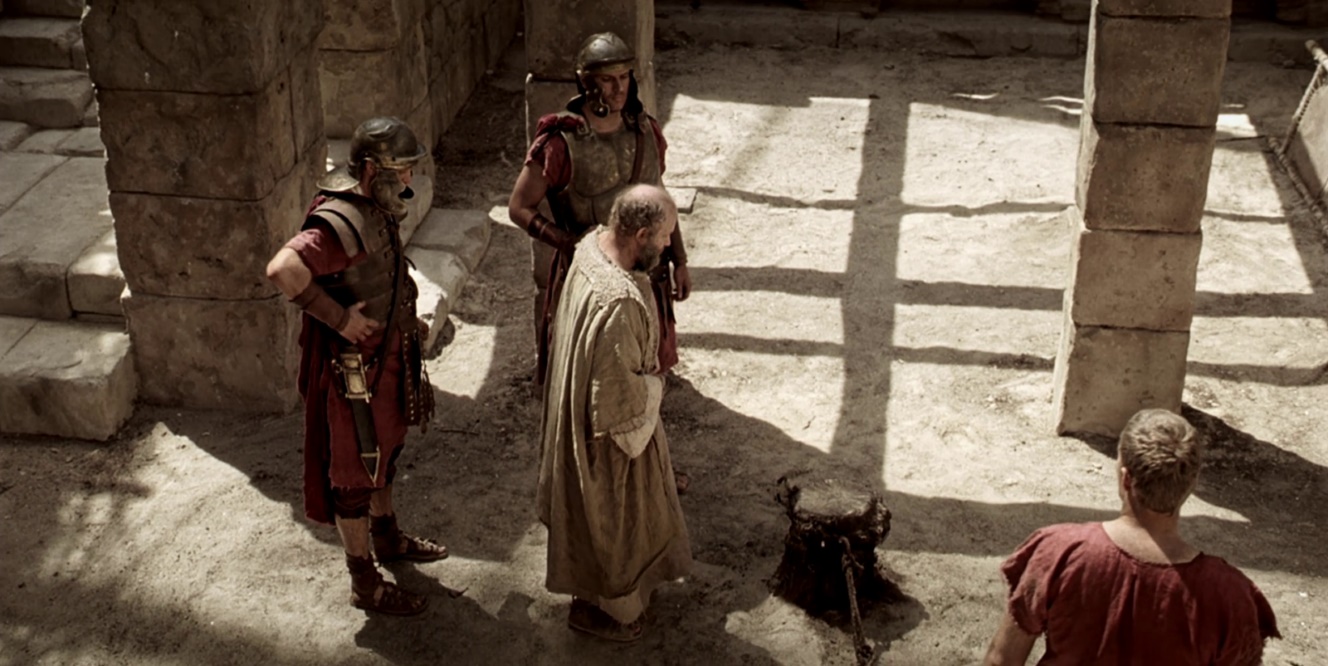